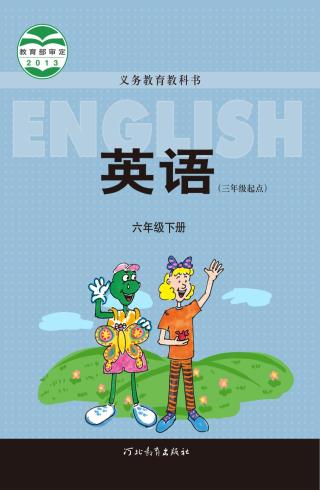 Unit 1 Lesson 3
Let's Play!
WWW.PPT818.COM
Warm-up
What are they going to do ?
Are you ready to learnto play basketball,Li Ming?
Yes! Are you ready tolearn to play ping-pong?
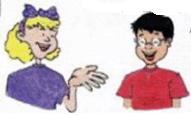 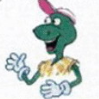 I want tolearn, too!
Let’s  learn
try basketball
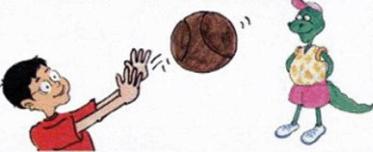 Let me try. Here I go! 
I'm throwing the basketball!
Let’s  learn
heavy  difficult
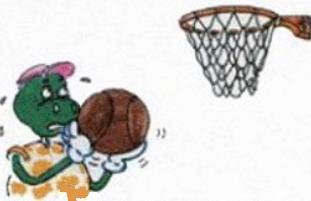 The ball is too heavy!
This is too difficult!
Let’s  learn
light  easy
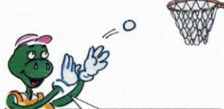 The ball is too light!
This is easy!
Let’s  learn
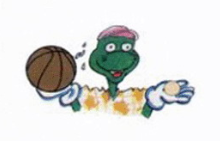 The basketball is heavy.
The ping-pong ball is light.
Listen to the conversations on Page6 again and check the words you hear.
heavy            difficult
    basketball      try
    easy               light
Let’s look and read
L: I am hitting the ball to Jenny.
    Can you hit the ball to Jenny?
D: I think I can!
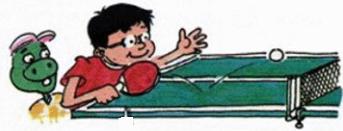 Let’s look and read
Li Ming hits the ball,but Danny hits hishand! Poor Danny!
Ouch! I hit my hand!
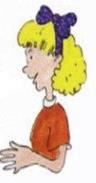 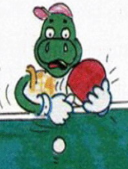 Look and write
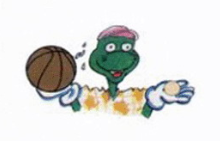 The basketball is            .
The ping-pong ball is           .
heavy
light
Look and write
The man is               the boy to skate.
The boy is               to skate.
teaching
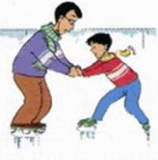 learning
Look and write
Li Ming likes             T-shirt.
He doesn’t like             T-shirt.
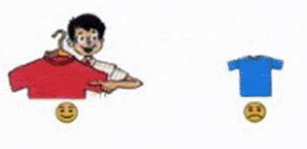 this
that
Look and write
Jenny can fly the kite very high. It's              . Danny can't fly the kite. It's               .
easy
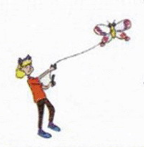 difficult
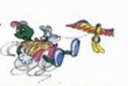 Summary and evaluation
What have you learned in this class?
A excellent     B good     C adequate     D need improvement
Homework
1. Copy the key words three times.  
2. Recite the conversations on Page6.